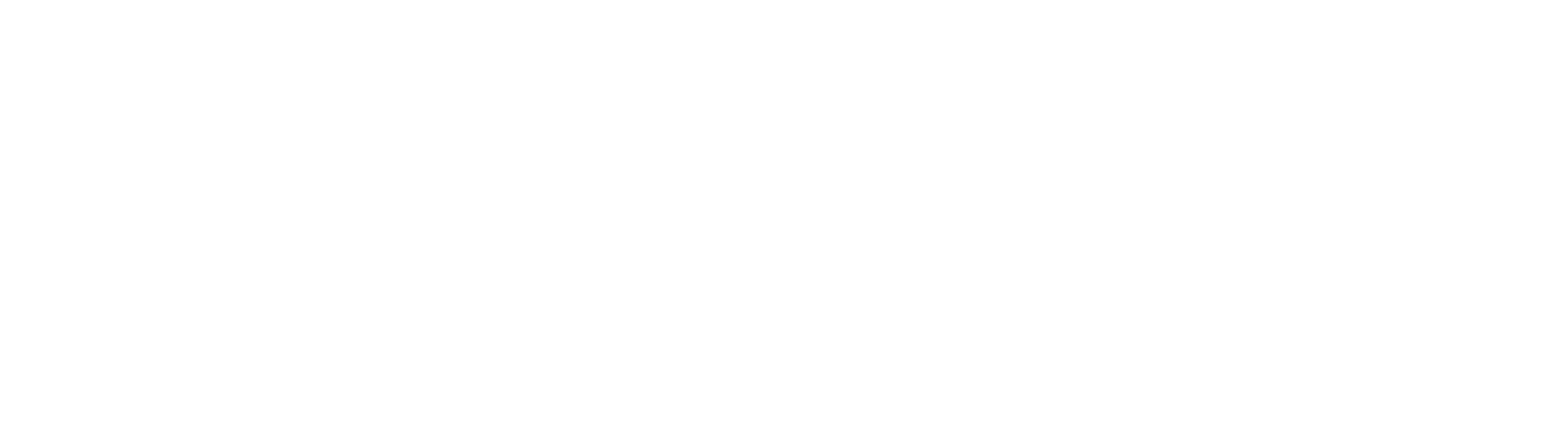 Decarbonisation Net Zero Programme 

How Can an Energy Audit Help You Lower Your Energy Bill
Nersi Salehi Managing Director - Pro Enviro Ltd
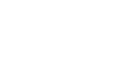 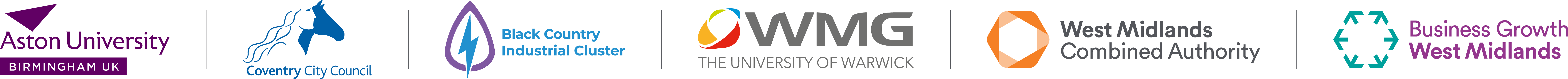 Pro Enviro is a specialist energy, process optimisation and carbon emissions reduction consultancy, which has been involved in designing and delivering innovative solutions to decarbonise the energy-intensive sectors of the UK economy throughout the last 30 years.
Currently, we are contracted to deliver over 1300 energy efficiency reviews within the Greater West Midlands.
Pro Enviro delivers the DNZ and BEAS standard energy reviews in the Black Country, Worcestershire, Herefordshire, Shropshire and Staffordshire regions. 
We also are contracted by West Midlands Combined Authority (WMCA) to deliver over 100 of the BEAS Energy Intensive reviews in the whole of the Greater West Midlands conurbation area.
To find out more, visit www.proenviro.co.uk
Pro Enviro
Specialist Delivery Partner for DNZ
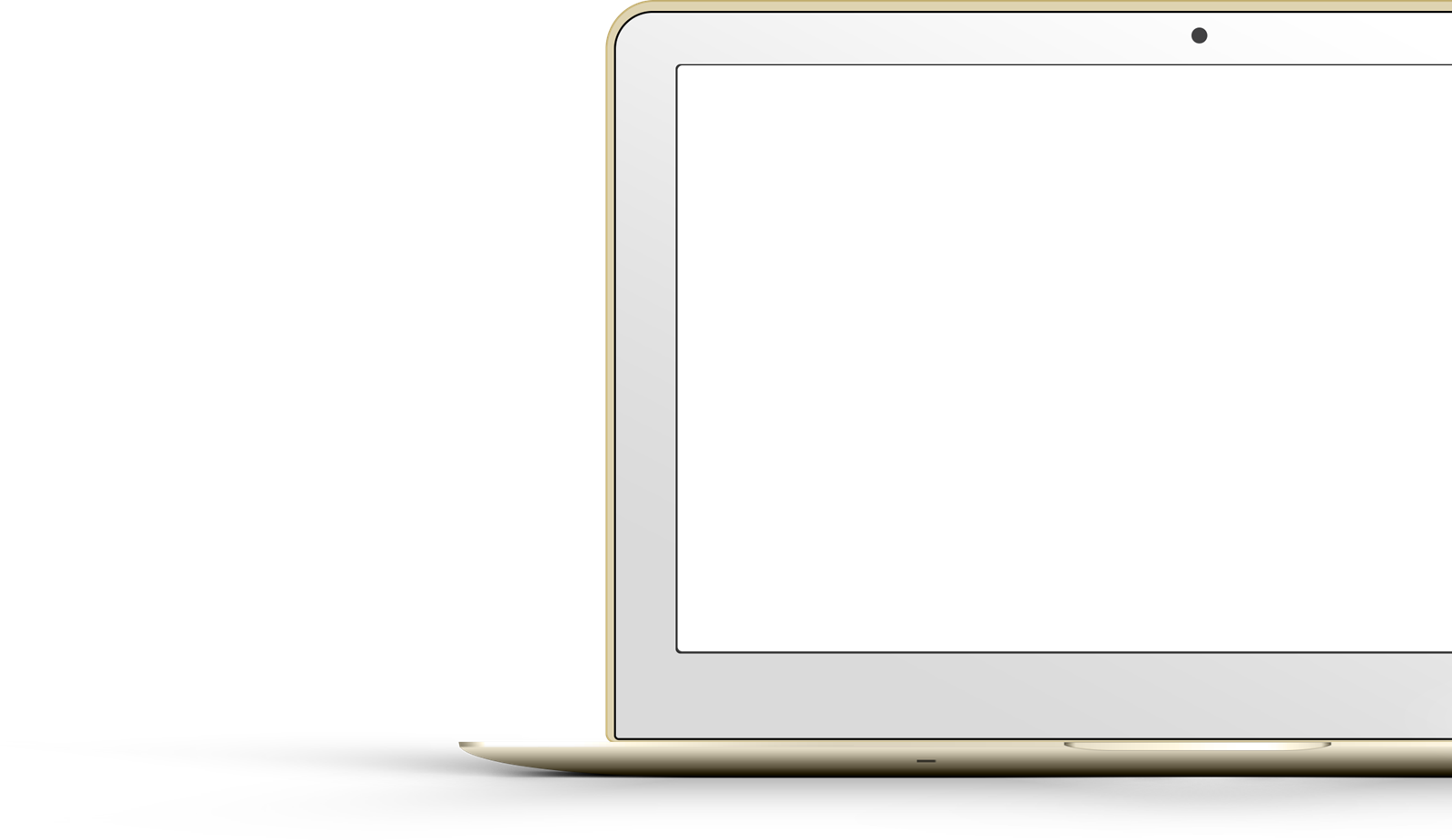 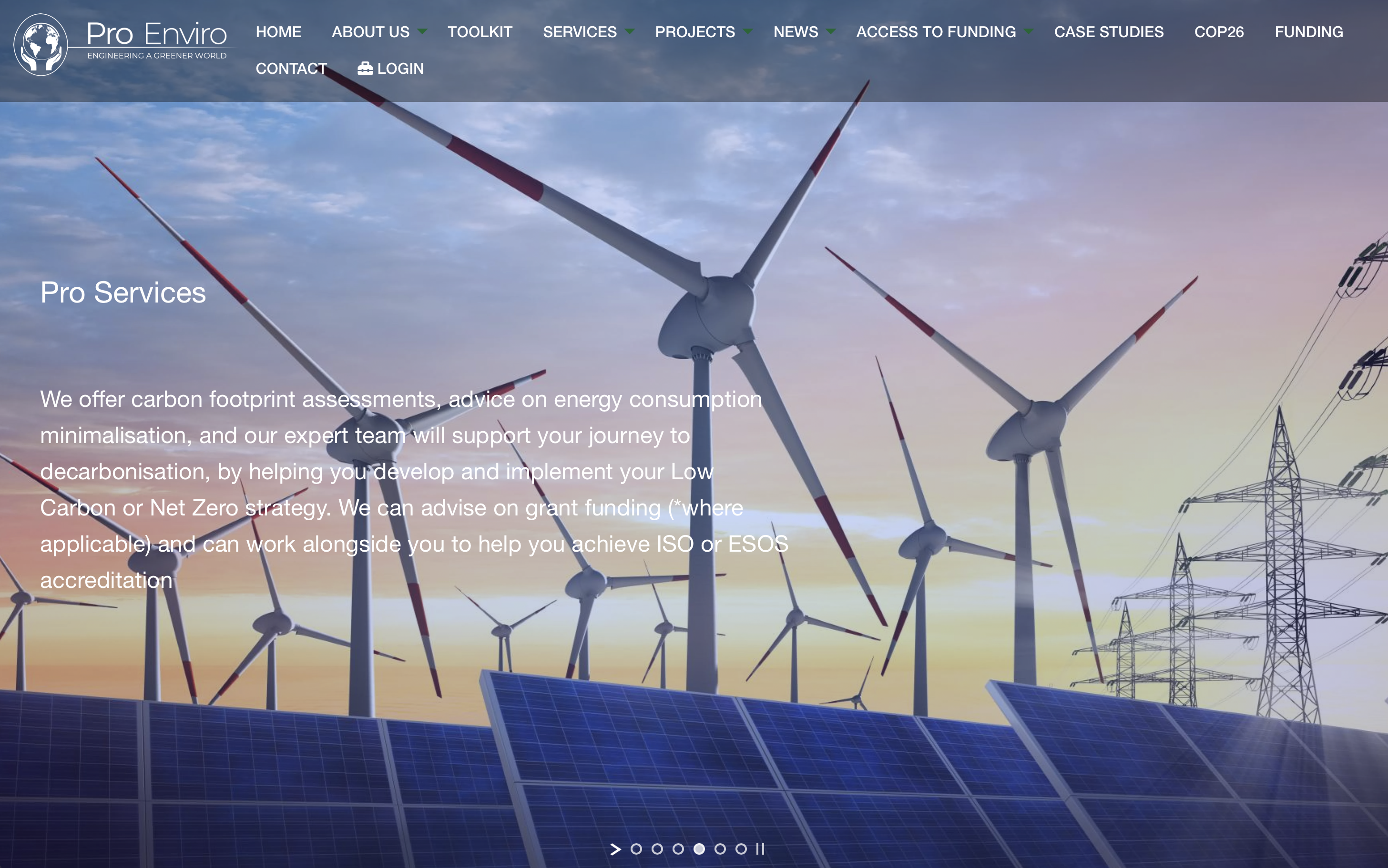 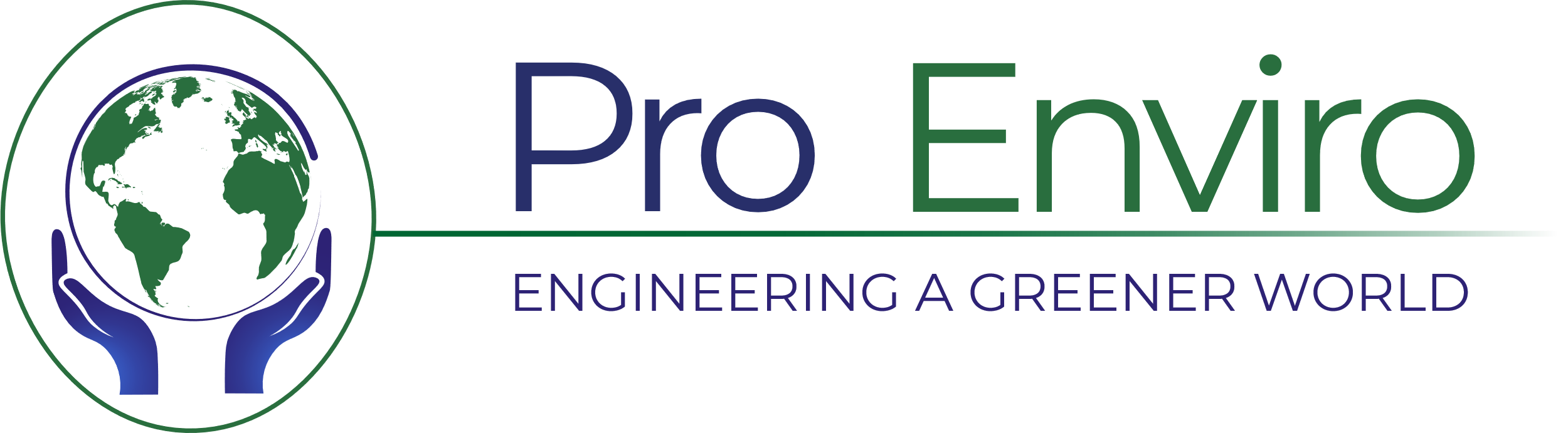 Never been a better time to develop and implement your low carbon process optimisation  strategy
DID YOU KNOW…
SMEs (Small to Medium Enterprises):
Account for 99.9% of UK businesses (5.6 million businesses)
61% of the total employment (16.7 million)
53% of the total Turn Over of the UK economy (53%)
Responsible for 53% of UK business emissions
Energy efficiency and emissions reduction plans can help businesses significantly reduce their energy bills and reduce overhead costs
The UK government has a legally binding climate target to reduce carbon emissions to Net Zero by 2050. 
It is essential that all businesses play their part in achieving this target
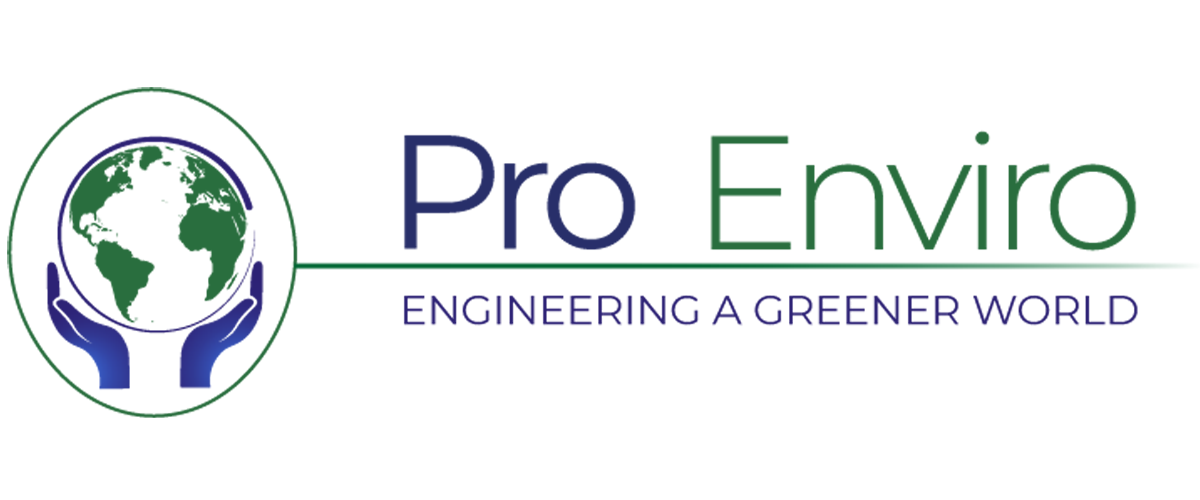 [Speaker Notes: Reference: - Account for 99.9% of UK businesses - 1/3 of total UK emissions]
What are BEAS and SPF Energy Efficiency Audits and How They Differ and How Can They Help My Organisation Reduce Energy Consumption and Costs?
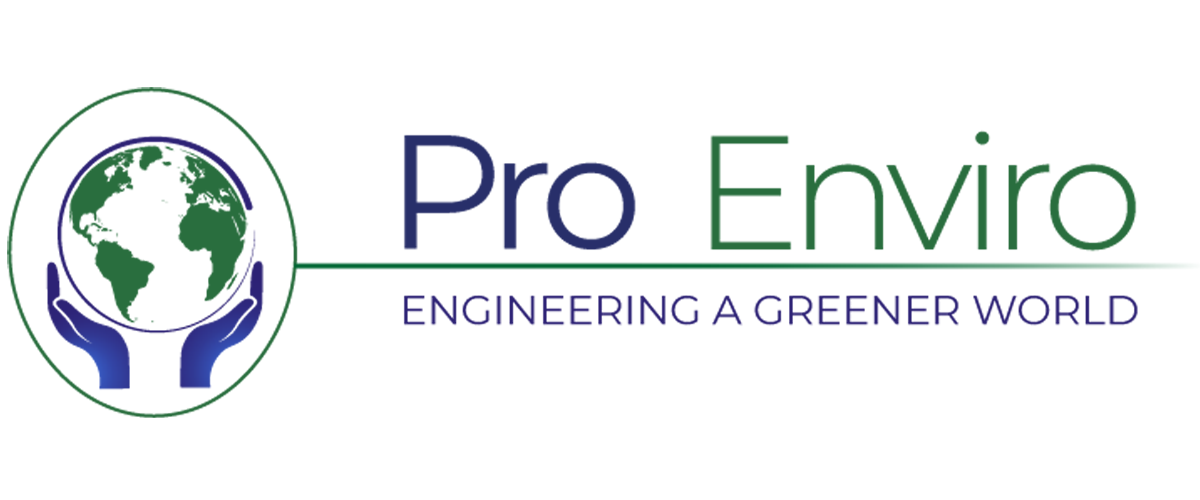 Energy Assessments Process
Grant Opportunities    Helping SME’s access grants ranging from £1000 to £100,000 to implement energy efficiency recommendations
Carbon Footprint Reduction                      Aid in fostering a cleaner, sustainable future in line with the government's commitment to net-zero by 2050
Collect and Collate Energy Data
Work with the management of the SME operation to collect and analyse twelve months energy bills
FREE Energy Site Assessment  Identify cost-effective energy-saving measures that can significantly lower business energy consumption and costs
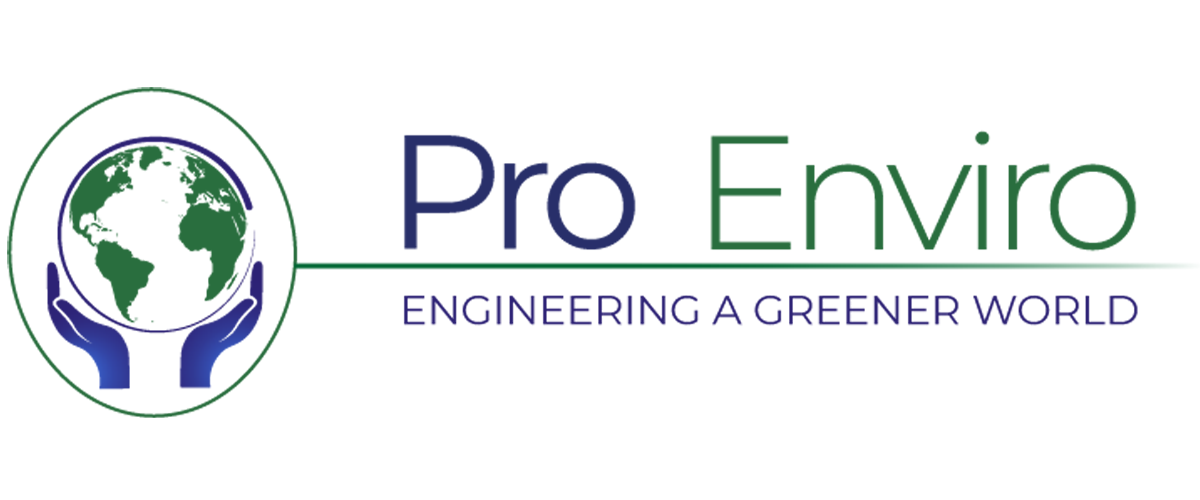 How It Works….
Recommendations
Register
Energy Assessment
Grant Application
Eligibility Checks
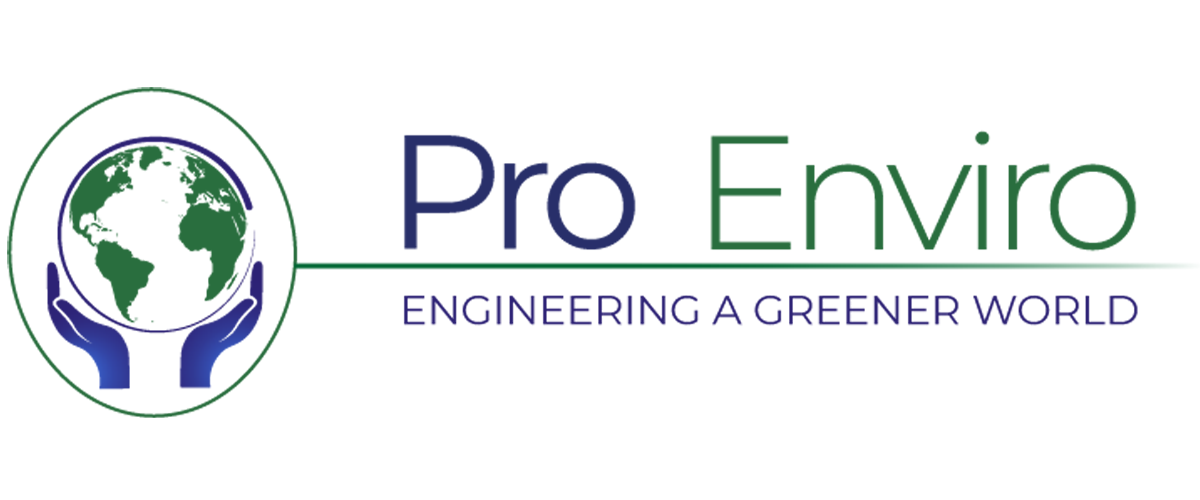 Start

Complete a registration (found on the
Business Growth West 
Midlands website.)
Audit triage

A Business Engagement Manager will contact you to complete the audit triage and check eligibility.
FREE energy assessment

Detailed examination of your business energy usage and operations.
Recommendations

You’ll receive a report highlighting individual  recommendations for cost-effective energy saving measures.
Apply for grant

Apply for a grant of up to £100,000 to implement the energy efficiency recommendations in the audit report.
What energy efficiency improvements are supported through the grants?
Lighting 
(LED, controls, sensors)
Ventilation 
(fans, motors and ducting system)
Refrigeration Systems
Heating 
(replacement boilers, burners, heat pumps and destratification fans and insulation of pipework)
Renewable Energy Tech 
(Funding for this is not available through BEAS Grant Funding but can receive funding from the SPF pot)
Process Plant and Compressors
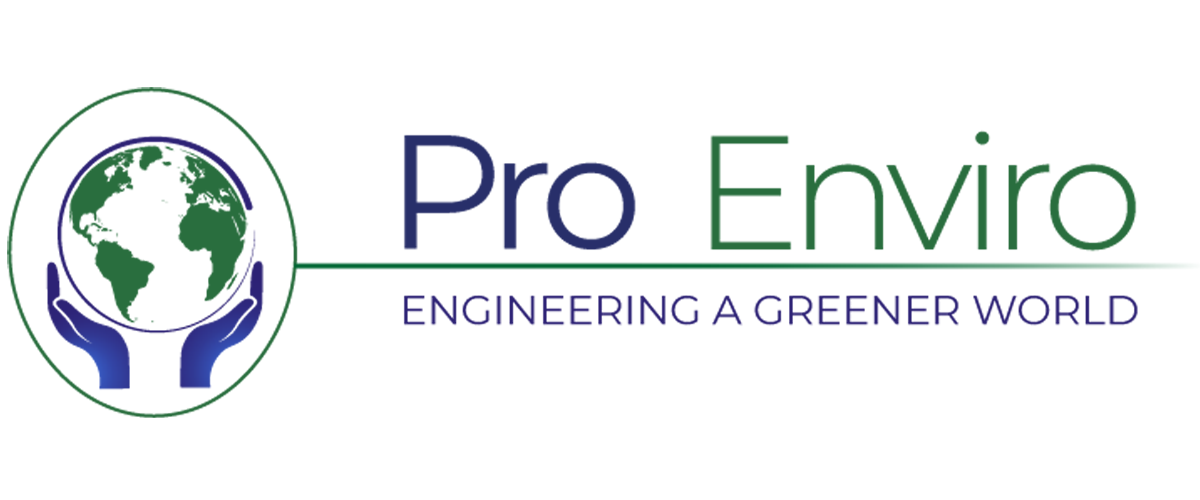 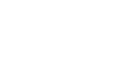 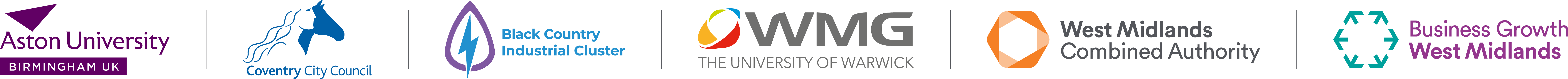 Who Qualifies for a Free Energy Assessment
Types of assessments
SME
Less than 0.75 GWh annual energy consumption
All sectors
Standard Energy Assessment
SME
More than 0.75 GWh annual energy consumption
Manufacturing sector 
         (SIC Code 1000 – 3000)
Or  over 10% of total annual turnover is energy cost
Energy Intensive  Assessments
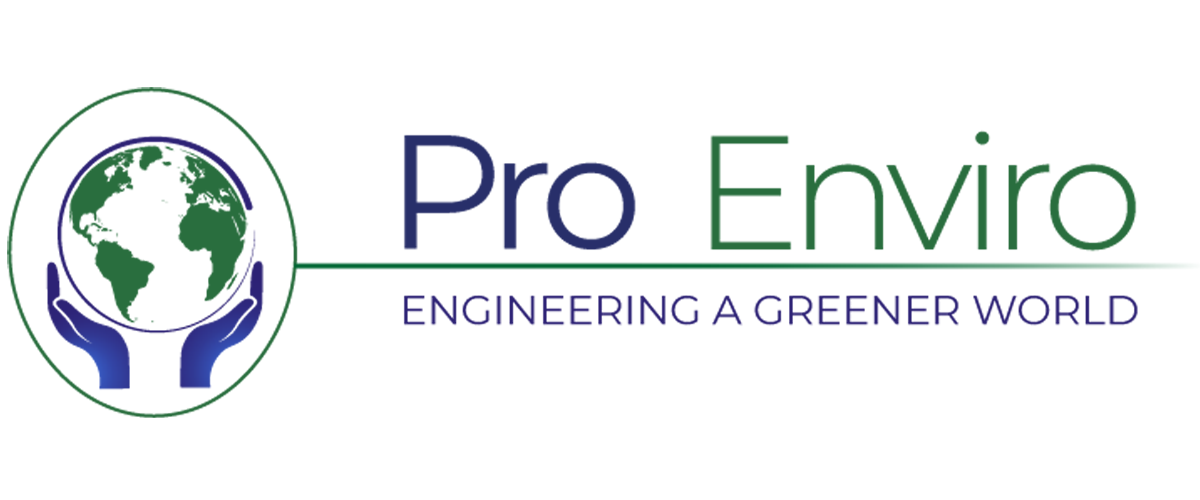 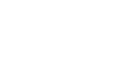 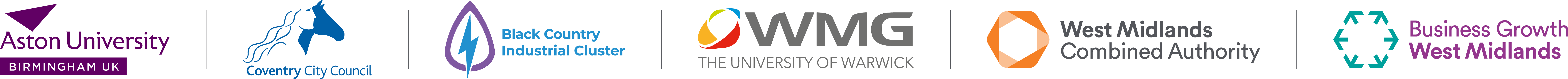 Decarbonisation Net Zero Programme (DNZ) & Business Energy Advice Service (BEAS) Programme
The Programme is open to businesses operating inside the WMCA region AND Warwickshire, Worcestershire, Stoke & Staffordshire, Herefordshire, Shropshire, Telford and Wrekin areas.
4000 Energy assessments in the Greater West Midlands Region
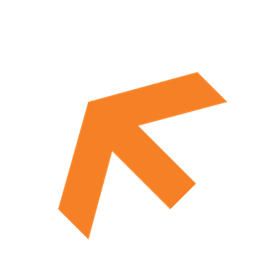 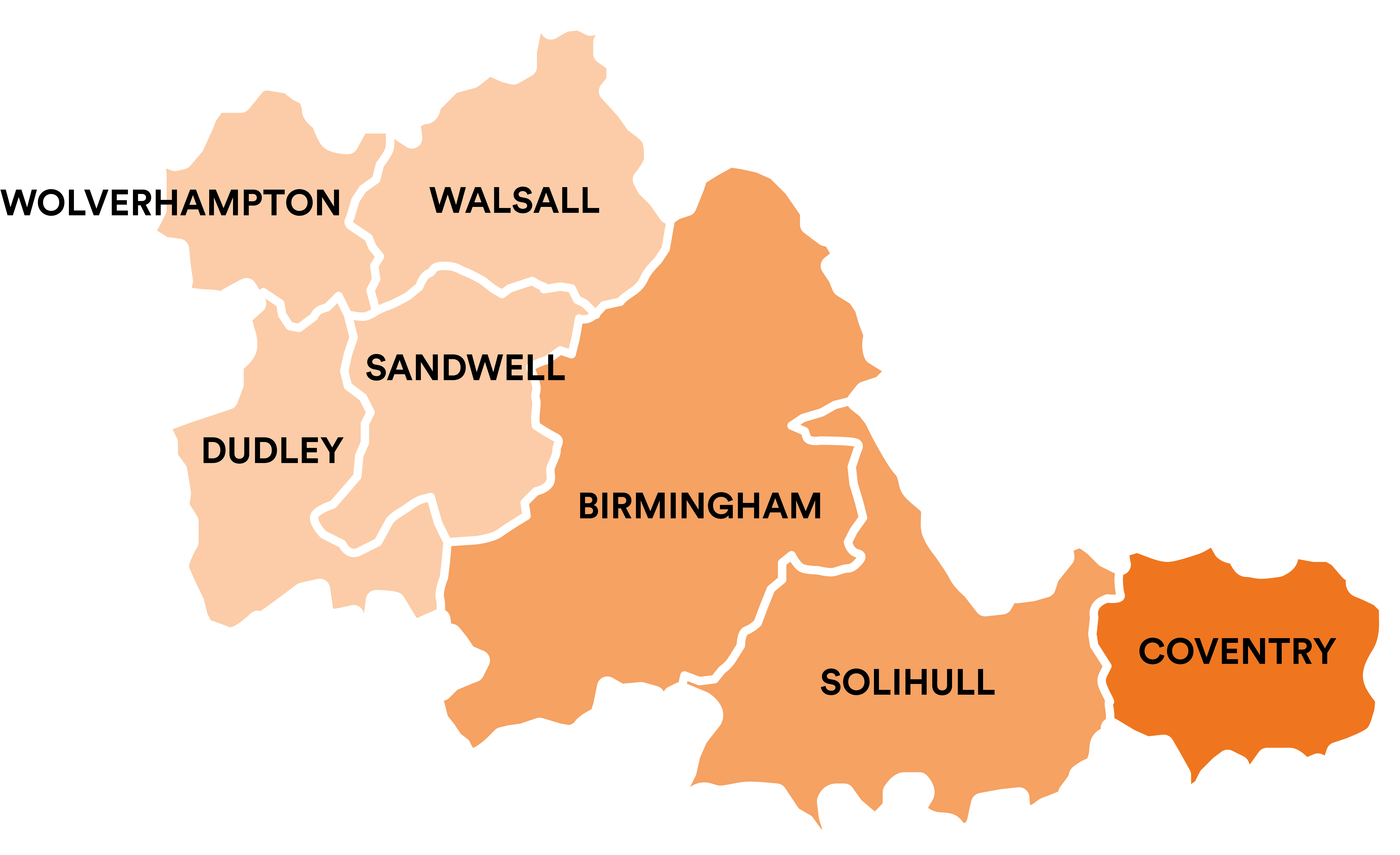 330 Energy Intensive assessments
Up to £100,000 of capital funding provided by BEAS and SPF Programmes at 50%  intervention rate
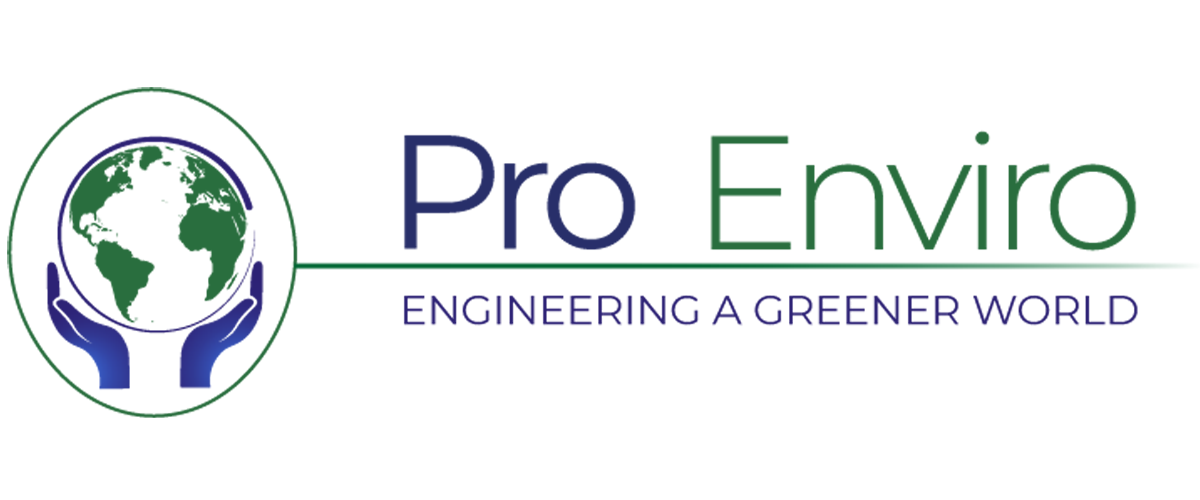 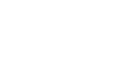 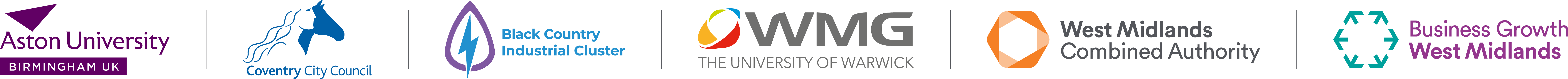 Case Study – Hinton Perry and Davenhill
Hinton Perry Davenhill (HPD) is a specialist roof tiles, and brick manufacturing operation located in Dudley.  The company  has continuously produced quality famous Dreadnought clay tile range since 1805
The review identified potential energy costs savings of 1.5 million kWh per year and will achieve carbon emissions reduction of  267 tonnes per annum.
HPD has received funding of over £85,000 for the implementation of the energy efficiency measures identified by the BEAS review.  The payback on the capital investment was less than three years which with the 50% funding from the Programme is reduced to less than 1.5 year
HPD participated in the DNZ Programme to reduce energy consumption and CO2 emissions and received an Energy Intensive site assessment in 2023
my.proenviro.co.uk
.uk
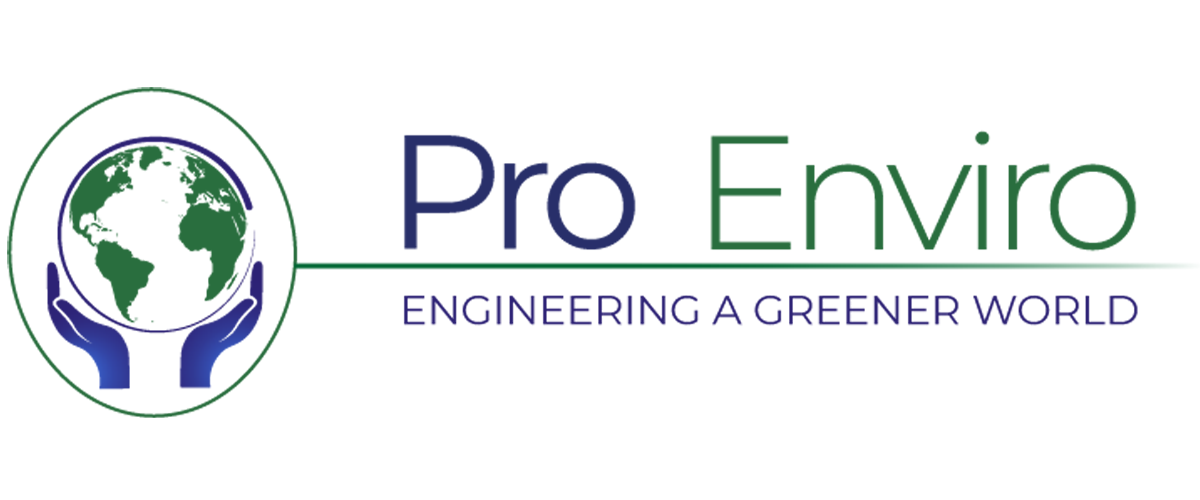 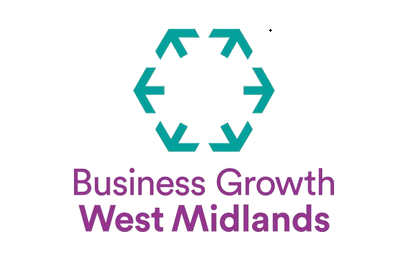 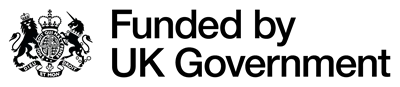 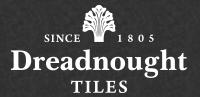 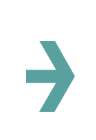 Hinton, Perry & Davenhill
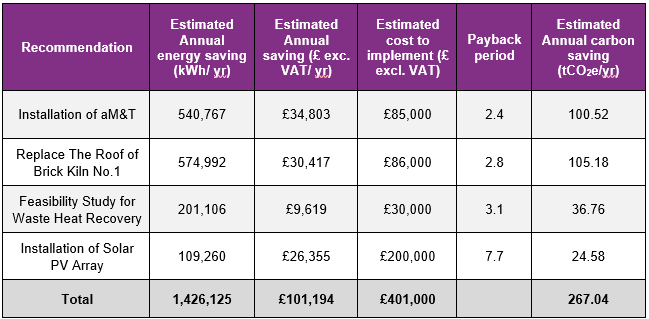 Alex Patrick-Smith
Chairman
HPD have receive over £85,000 of funding from the BEAS Programme and have completed the installation of the aM&T system and replaced the roof of the brick kiln.
The company is committed to decarbonisation of their manufacturing operation and has completed the feasibility study for waste heat recovery from the kiln and has commissioned several  groundbreaking CO2 abatement projects using internal resources.
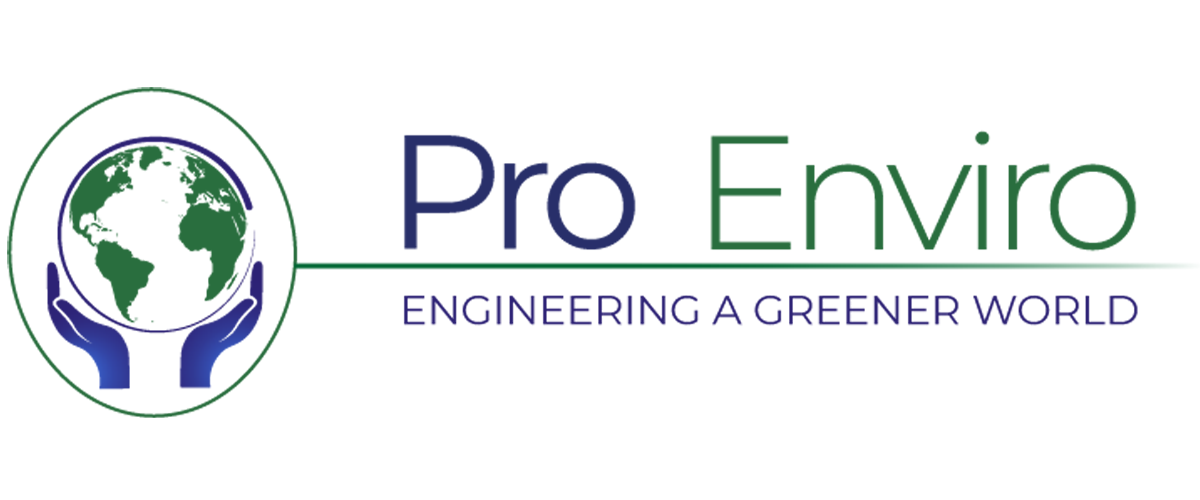 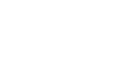 Decarbonisation Net Zero Programme in affiliation with 
BEAS (Business Energy Advice Service)
To register for your free energy assessment come and talk to the team here today!
Or visit: www.wmca.org.uk/decarb
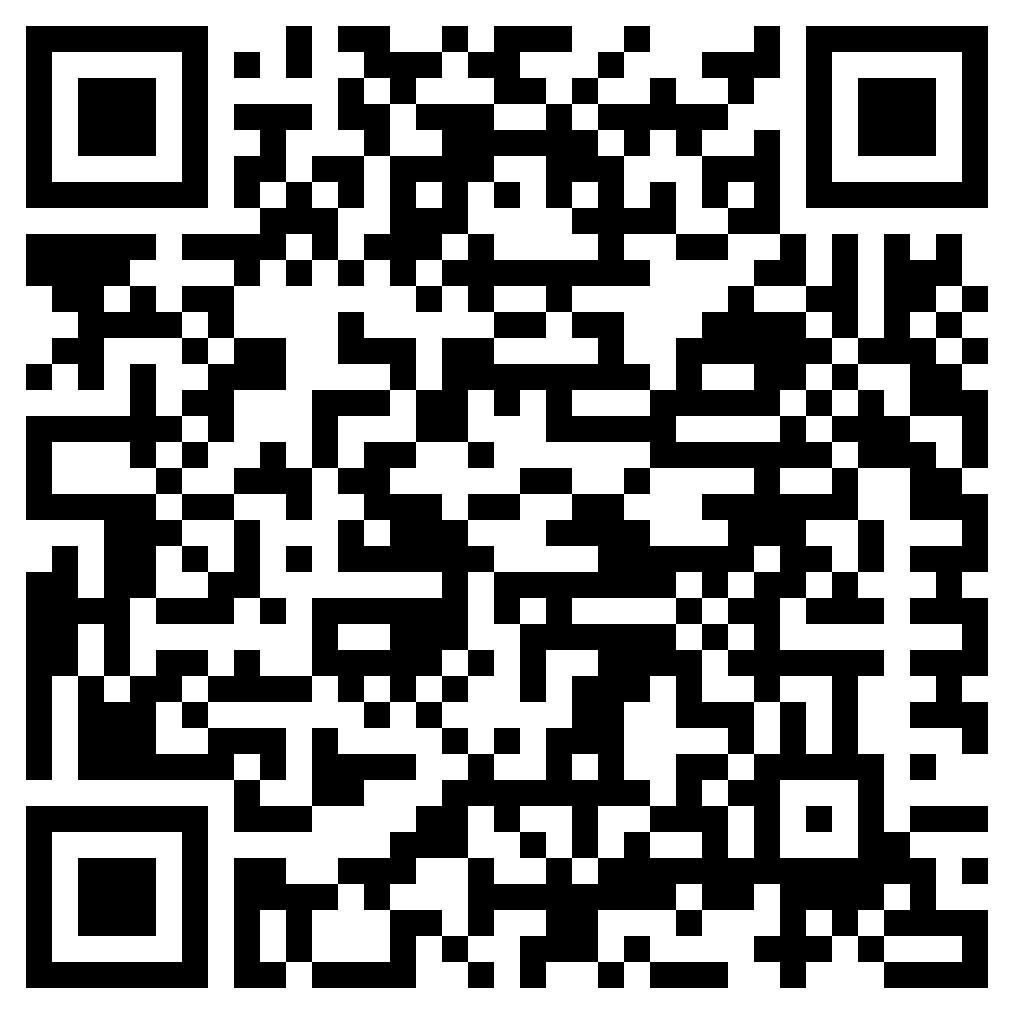